Tuesday 1st December 2020
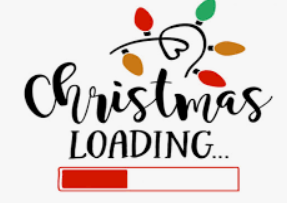 SPaG – Adverbs for possibility
What Is an Adverb?
Can you remember what an adverb does? Which of these are adverbs? 

Sort them into the correct places in the table.
happily
always
yesterday
rainy
busy
lonely
very
sad
angrily
daily
smelly
daytime
furious
totally
Which Word Is Being Modified?
In the following sentences an adverb has been circled, but which word is it modifying?
Sam eats his crisps noisily.

I am so excited about our school trip to the zoo.

She could possibly be the worst driver in the world.

Jacob walked incredibly slowly to the head’s office.

Kara has amazingly bright pink hair at the moment.
verb
adjective
verb
adverb
adjective
Extension:
Can you identify which part of speech the modified words were?
Classifying Adverbs
Adverbs can be grouped into types; time, place, manner, degree, frequency and possibility. Can you group the following?
downstairs
very
certainly
definitely
daily
here
yesterday
fast
everywhere
slowly
happily
nearly
below
often
never
incredibly
last year
quite
always
really
sometimes
now
maybe
possibly
Adverbs of Possibility Scale
Adverbs of possibility tell us how likely something is to happen.
certainly
definitely
maybe
surely
possibly
perhaps
clearly
probably
obviously
Can you order them in terms of how certain something is?
least certain
most certain
How did you organise the adverbs?
Do you and your partner agree on the same order? If not, discuss why.
Spin the Wheel
Choose a picture to write an interesting sentence about using the adverb of possibility that you have selected to explain how likely something is to happen.
Spin the wheel to select an adverb of possibility to use in your sentence.
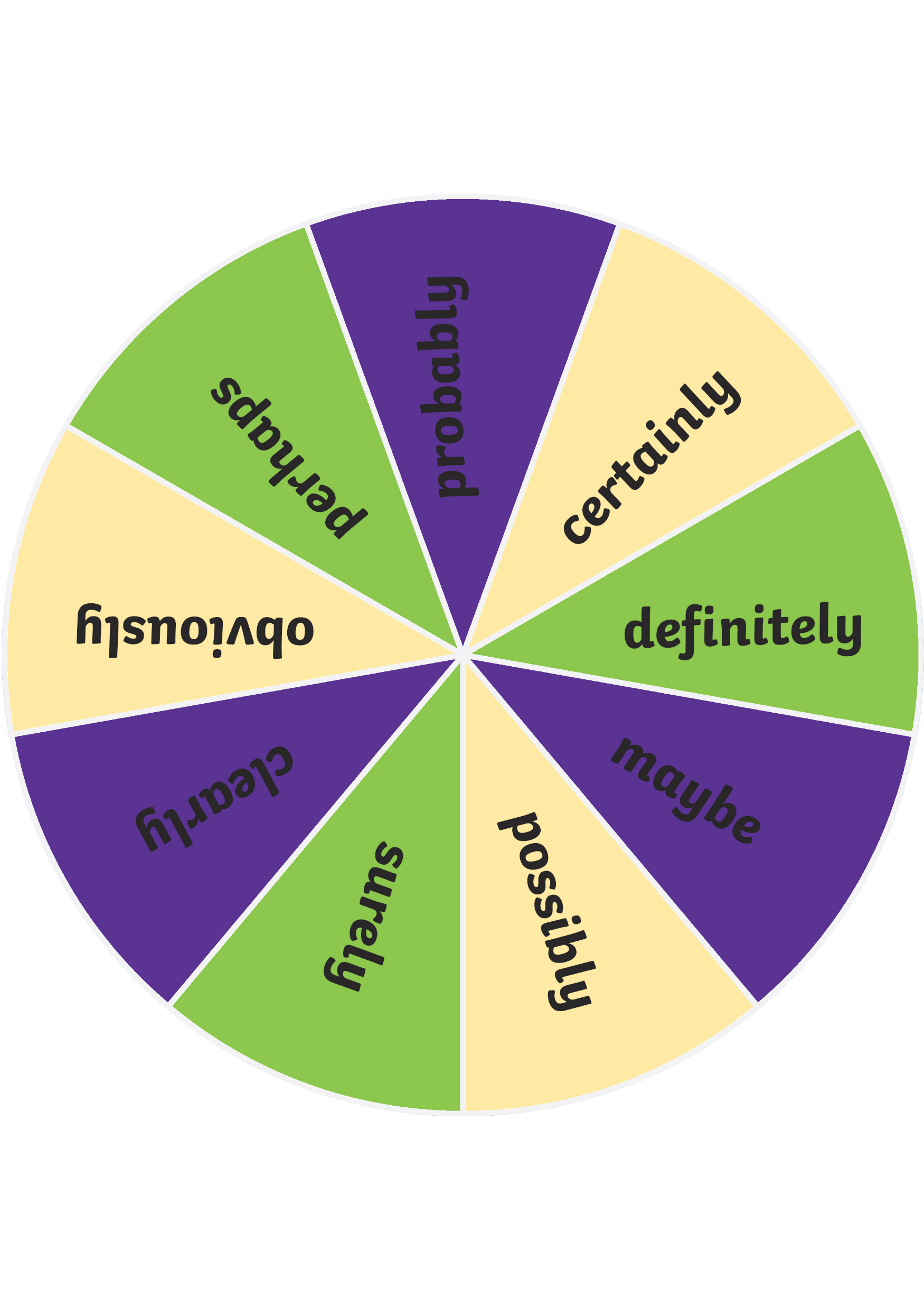 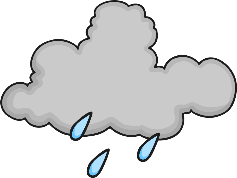 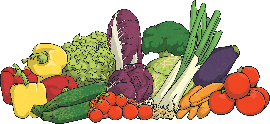 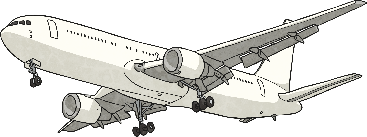 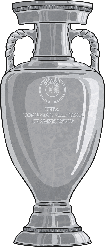 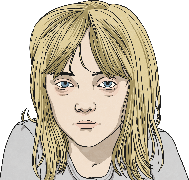 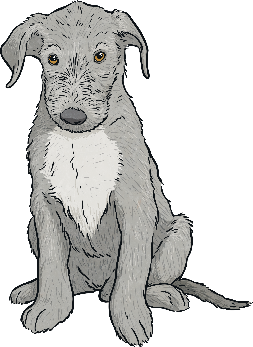 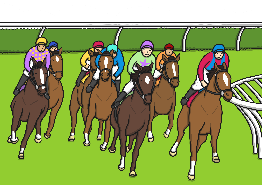 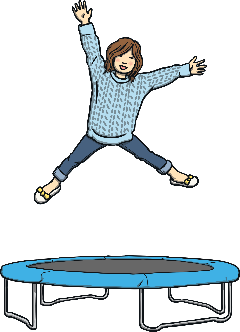 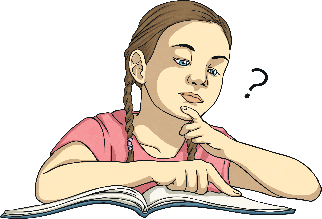 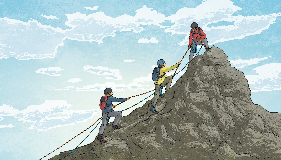 Share your ideas with your partner and compare your sentences.
Next
Spin
How Certain Is It?
What do you think travel will be like fifty years from now? Will we still go on trains and buses or will hoverboards and time travel have taken over? Write a description of what travel will be like using adverbs of possibility to explain how certain you think events are going to be.
certainly
definitely
maybe
surely
possibly
perhaps
clearly
probably
obviously
Example beginning:
Clearly, people will still want to travel in fifty years but the way they do so will definitely be different from today. Trains will probably still exist but they will surely be much faster (and have less delays) than they are these days.
Adverbs of Possibility Quick Quiz 1
Highlight the adverb of possibility in each of the following sentences:
I will probably go to the school disco on Friday.
We will certainly win this football game because we are 12-0 up after just twenty minutes.
If it doesn’t rain, I will possibly play on my trampoline after school.
Surely, we should finish our homework before we go out to play.
Zach is definitely the tallest child in our class.
Adverbs of Possibility Quick Quiz 2
Which event is the author most certain about?
The rabbits are certainly guilty of stealing the carrots from our garden.
Helena was obviously unwell when she arrived at school this morning.
Perhaps I should have explained in more detail what the task entailed.
Maybe we’ll visit the museum again soon.
Adverbs of Possibility Quick Quiz 3
Choose an adverb of possibility to complete each of the following sentences depending on how likely you think that they are to happen:
England will win the next football World Cup.
I will remember to pack a toothbrush.
We will have a BBQ if the weather warms up this weekend.
The sun will come out tomorrow.
Possible Answers
England will perhaps win the next football World Cup.
I will probably remember to pack a toothbrush.
We will possibly have a BBQ if the weather warms up this weekend.
The sun will certainly come out tomorrow.
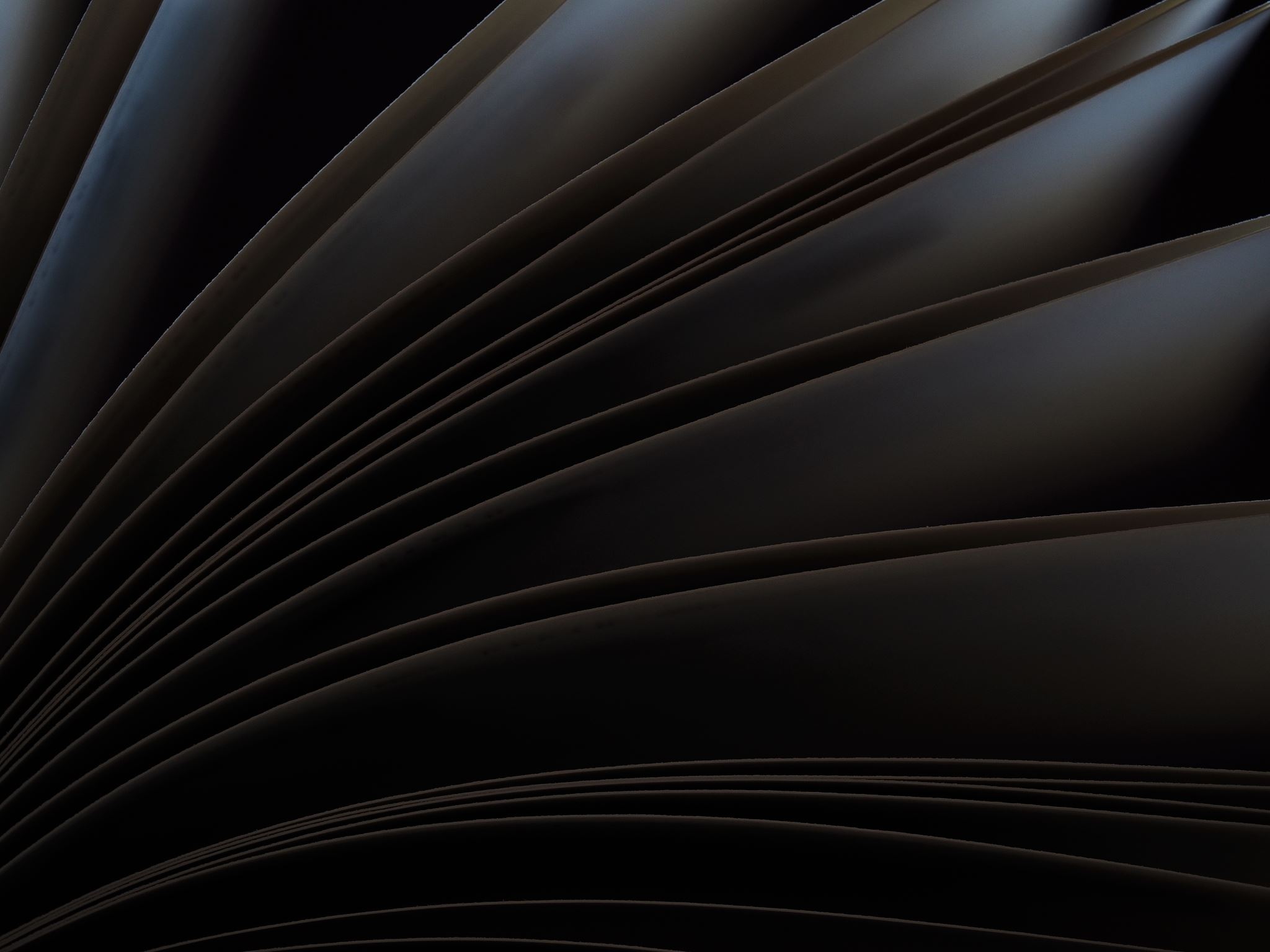 English
I can read and review a statement and identify if it has been used in the text.
Looking into figurative language…
What figurative languages features does Hans Christian Andersen use: Metaphors, Similes, Personification etc
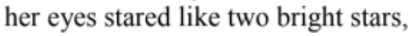 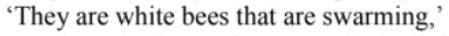 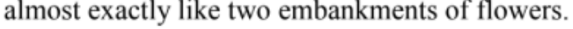 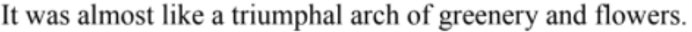 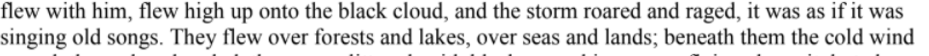 Really understanding the text…
When you are reading a text it is important to know what has been said and what has not been said.

Diving deeper into the text and searching for true statements helps you fully understand what you have been reading.
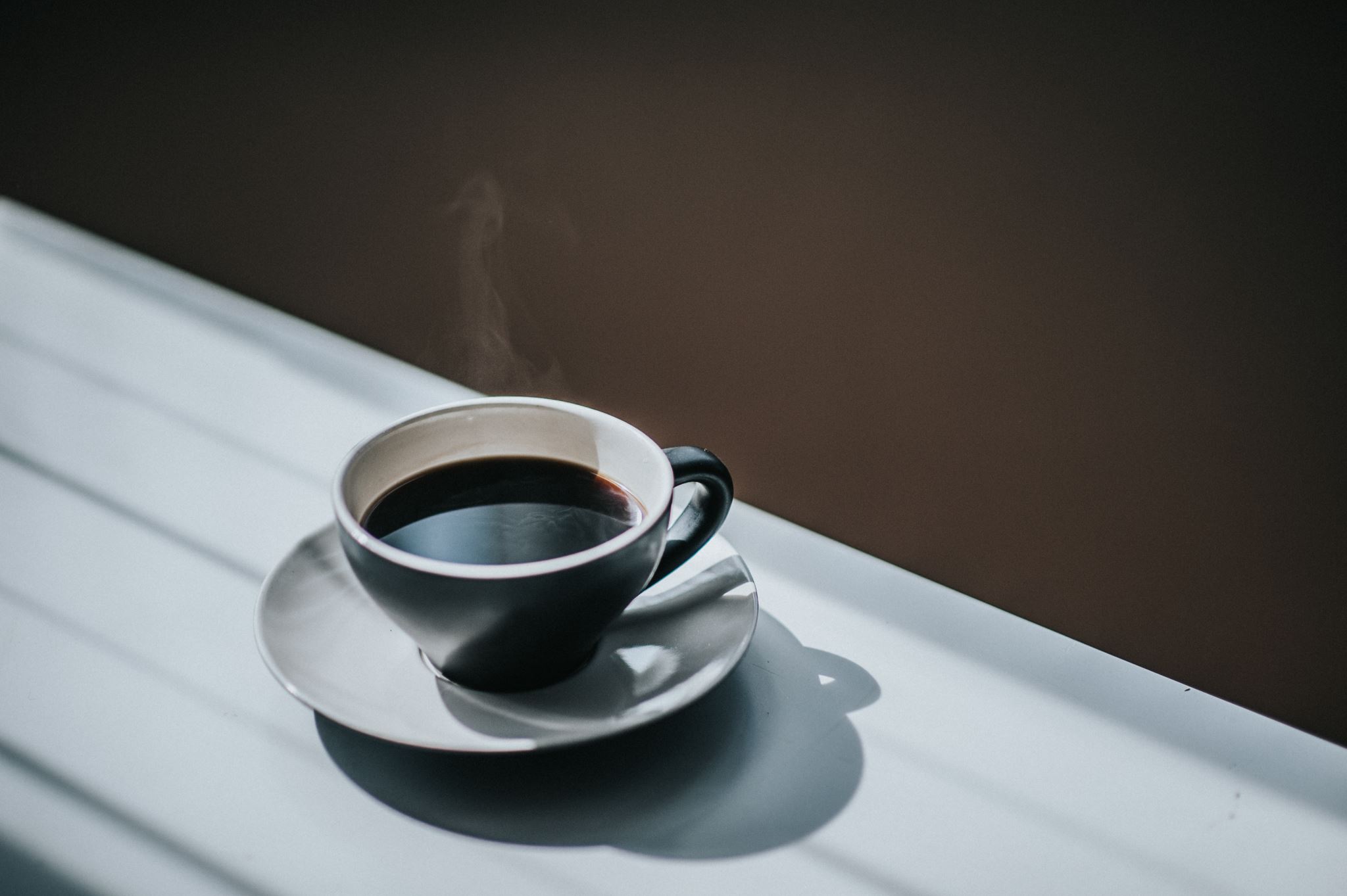 Break
DMM
Write down the prime numbers from: 
0 – 30

Write down the factors of:
A) 24                         B) 63                   C) 80

Complete the sequence: 
500, 1000, _____, 2000,______,______,______, 4000
 220, 440, 660, _____, ______,______, 1540

Use the bus stop method to work out:
A) 1246 ÷ 2 =                  B) 6930 ÷ 3 =              C) 7590 ÷ 5 =
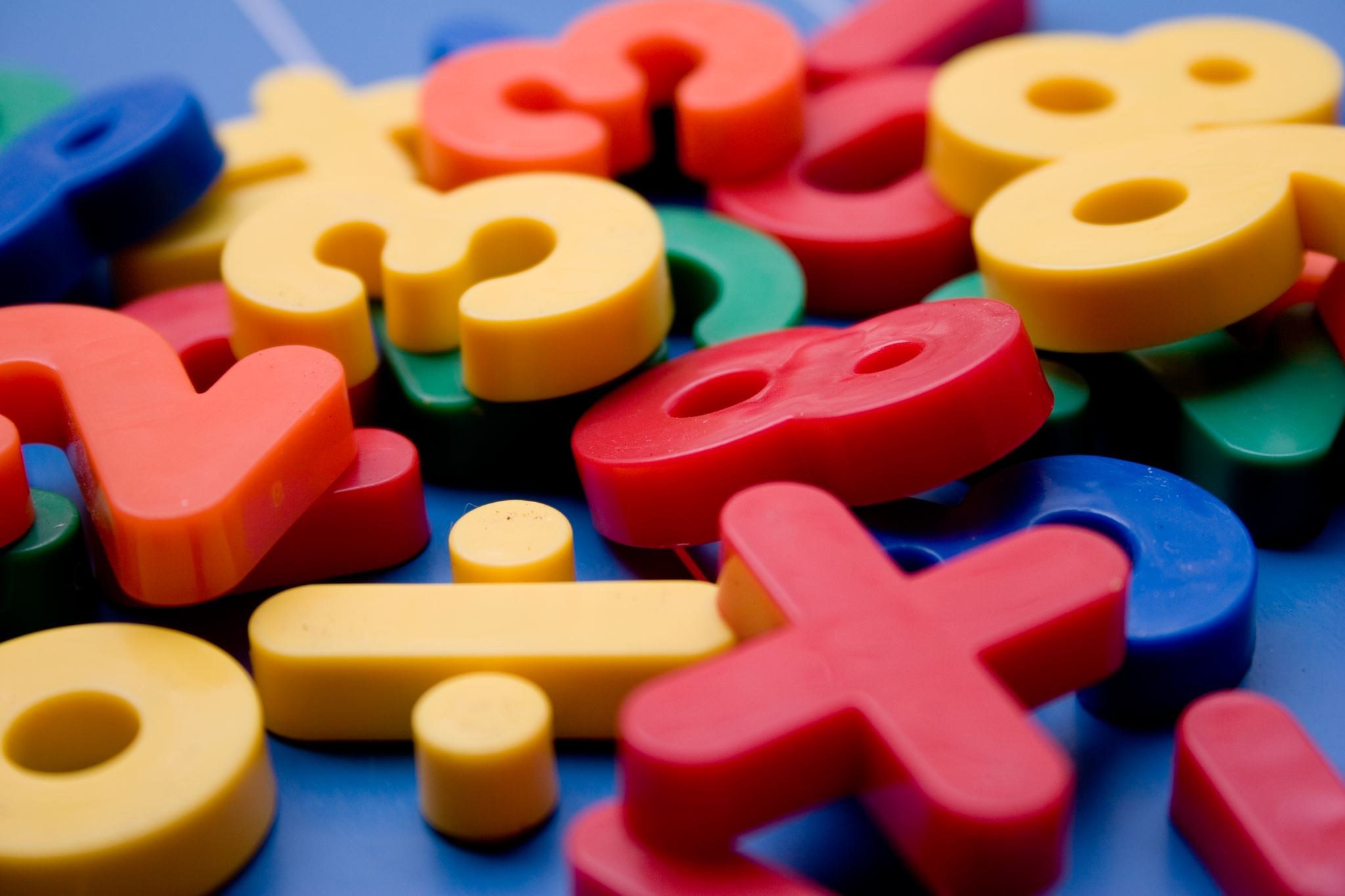 Maths
I can use and solve squared number problems.
15
54
46
1, 2, 4, 8, 16
1 row of 9 is equal to 9
1 and 9 are factors of 9
3
3 rows of 3 are equal to 9
3 is a factor of 9
3
Using 9 counters it is possible to make a square.
9 is a square number.
Is 10 a square number?
No
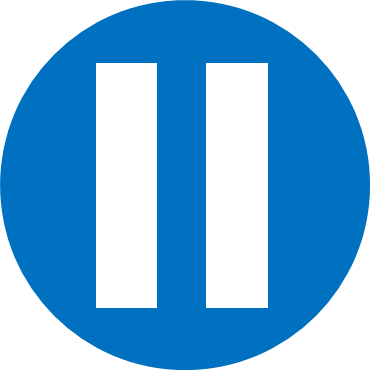 1) Is 4 a square number?
Yes
Have a think
2) Is 6 a square number?
No
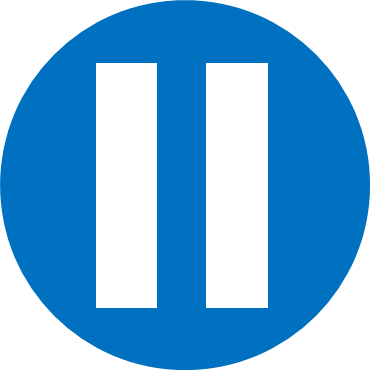 Have a think
Does this show that 8 is a square number?
No
Have a go at questions 1 - 5 on the worksheet
3
3
3 rows of 3 counters is equal to 9
3 × 3 = 9
The product of an integer multiplied by itself is a square number.
The product of an integer multiplied by itself is a square number.
3 × 3 = 9
16
4 multiplied by itself
4 × 2 =
4 × 4 =
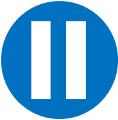 Have a think
25
3) 49 =
7
5 × 5 =
7
7
__ × __ = 49
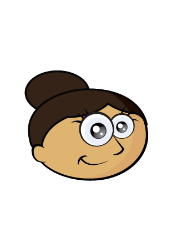 Dora is thinking of a square number.
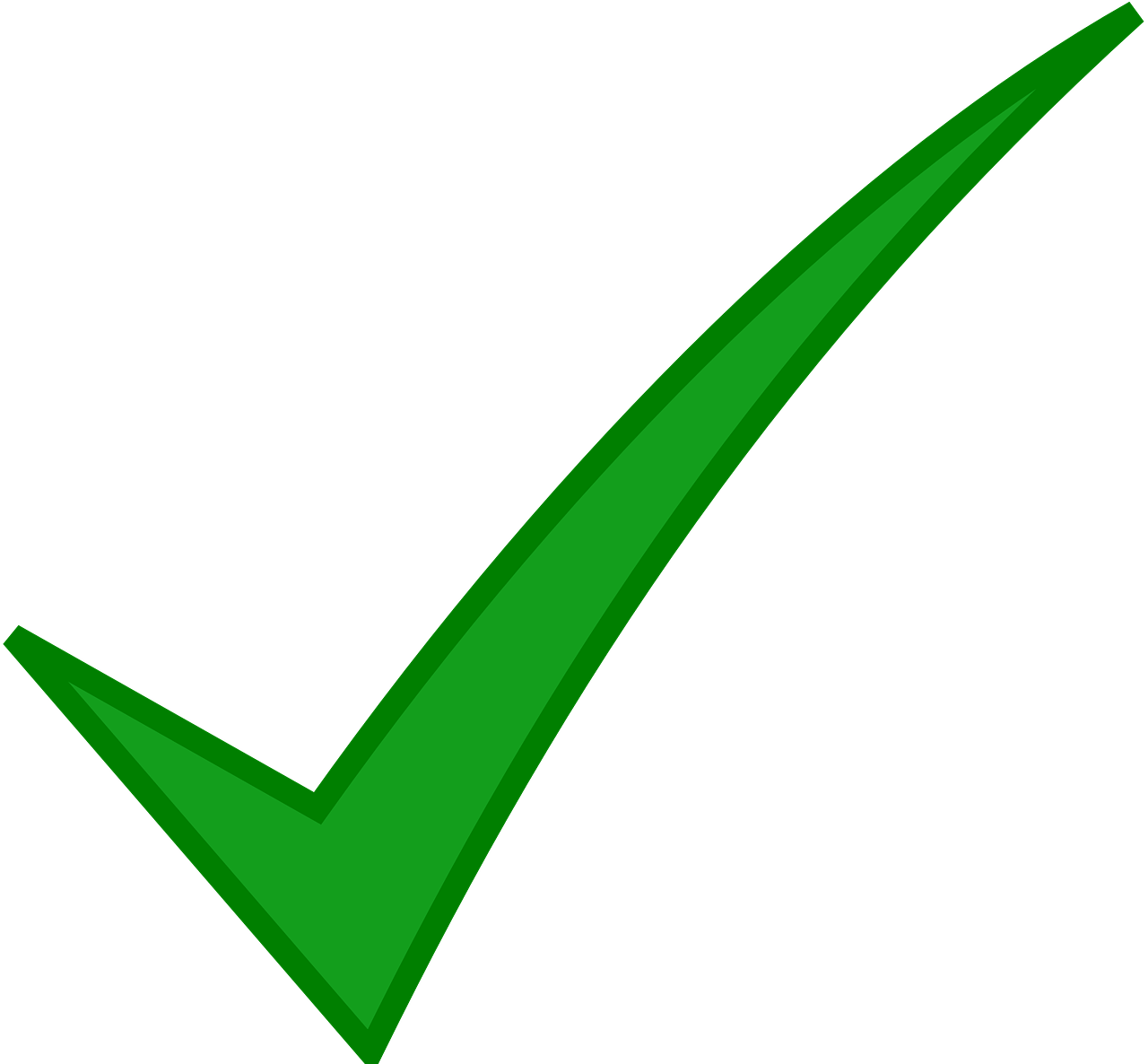 It is odd.
Its digits sum to 7
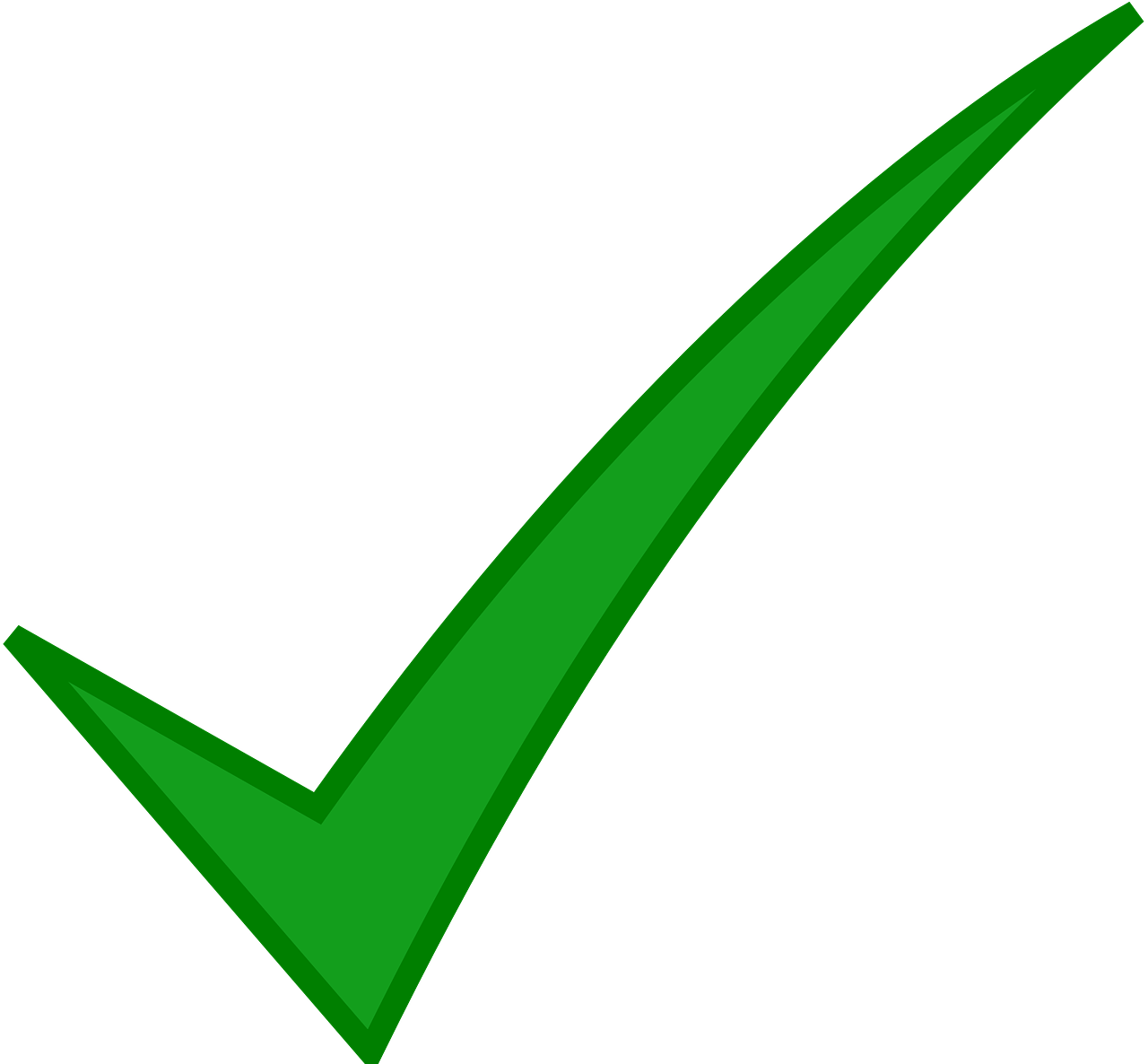 It is one more than a multiple of 8
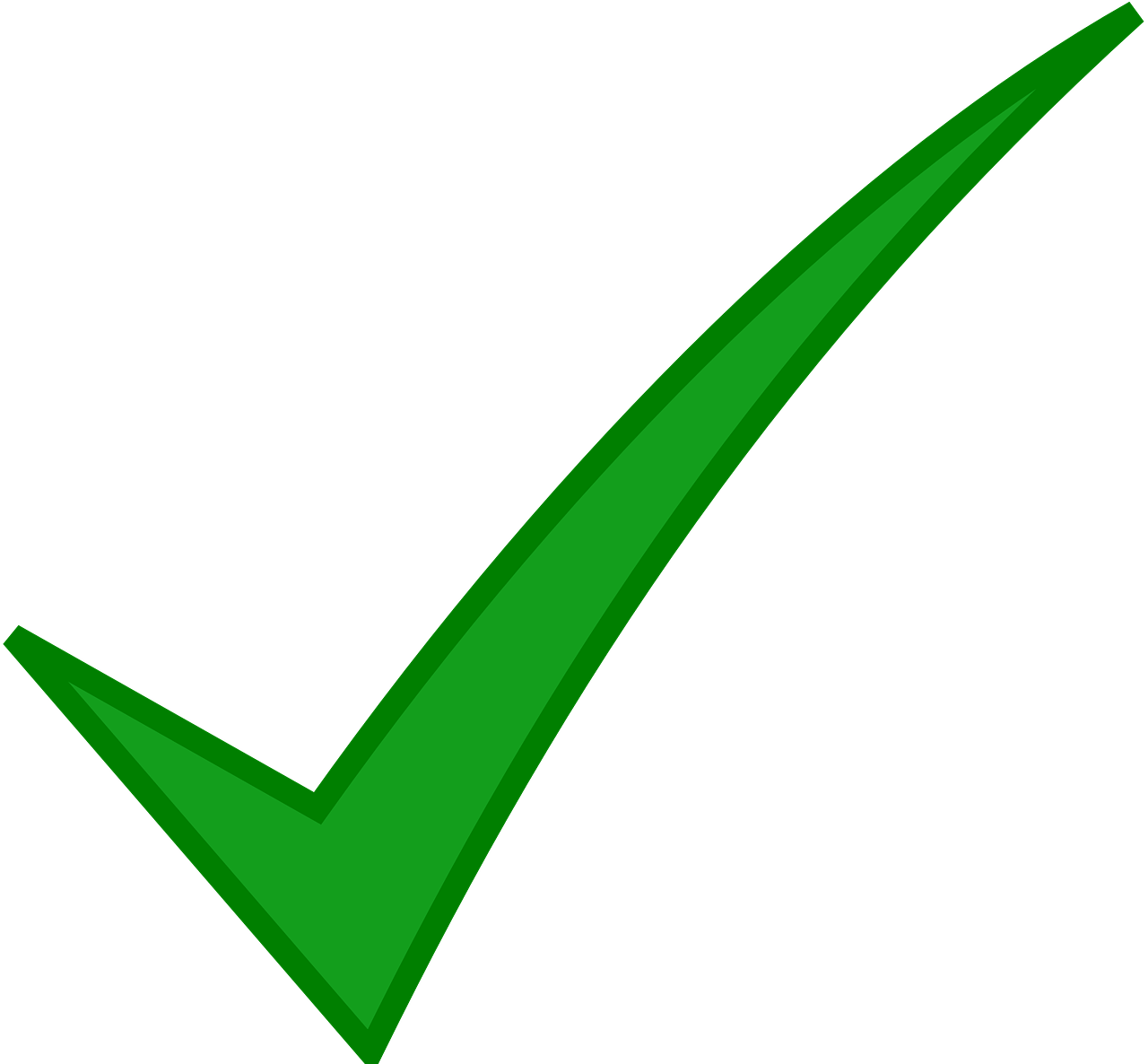 25
What number is Dora thinking of?
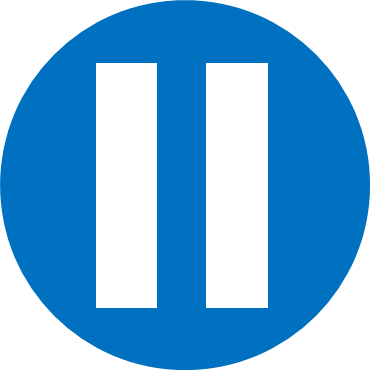 Have a think
41
4 + 1 = 5
41’s digits sum to 5
1
4
9
16
25
2 + 5 = 7
1 + 6 = 7
24
Have a go at questions 6 - 10 on the worksheet
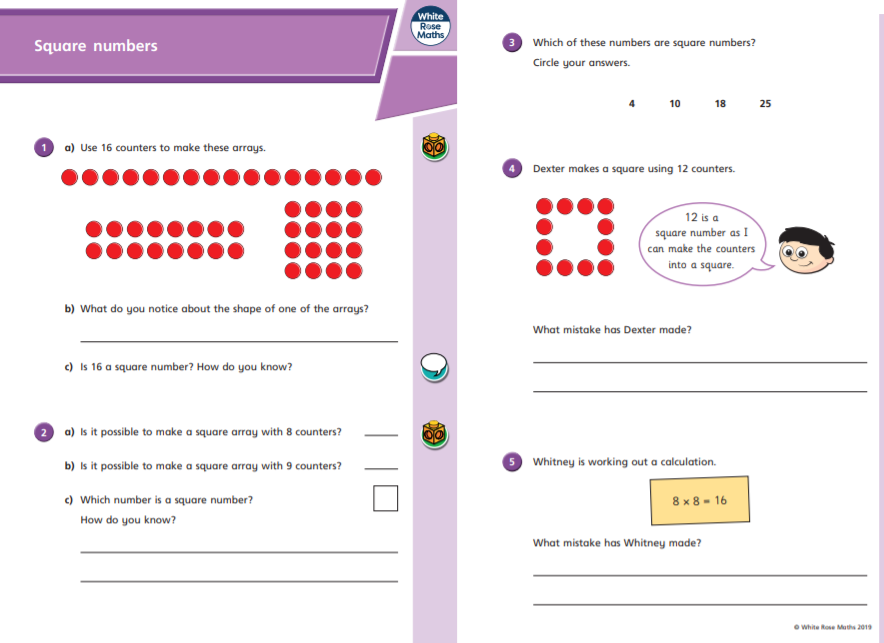 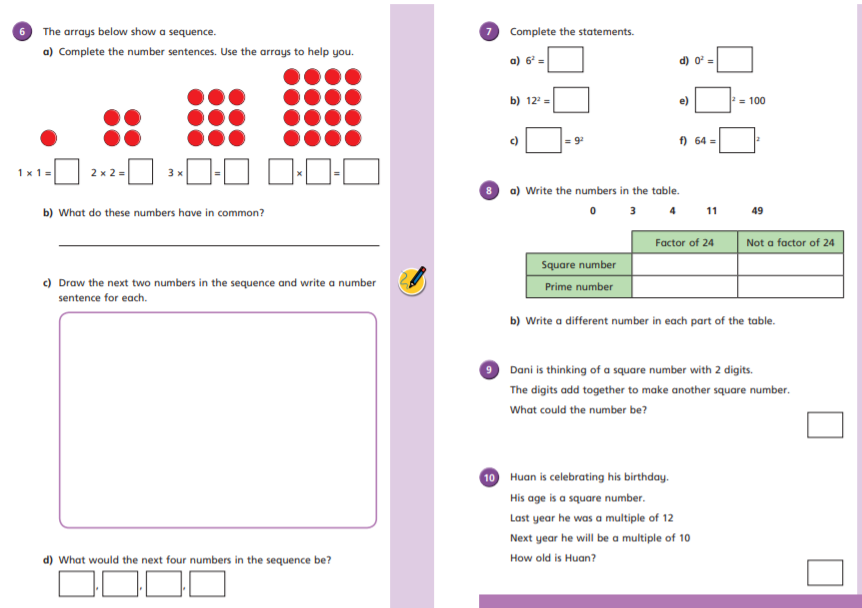 lunch
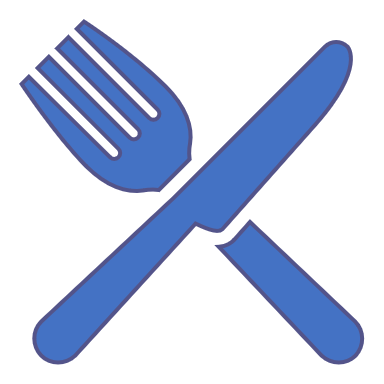 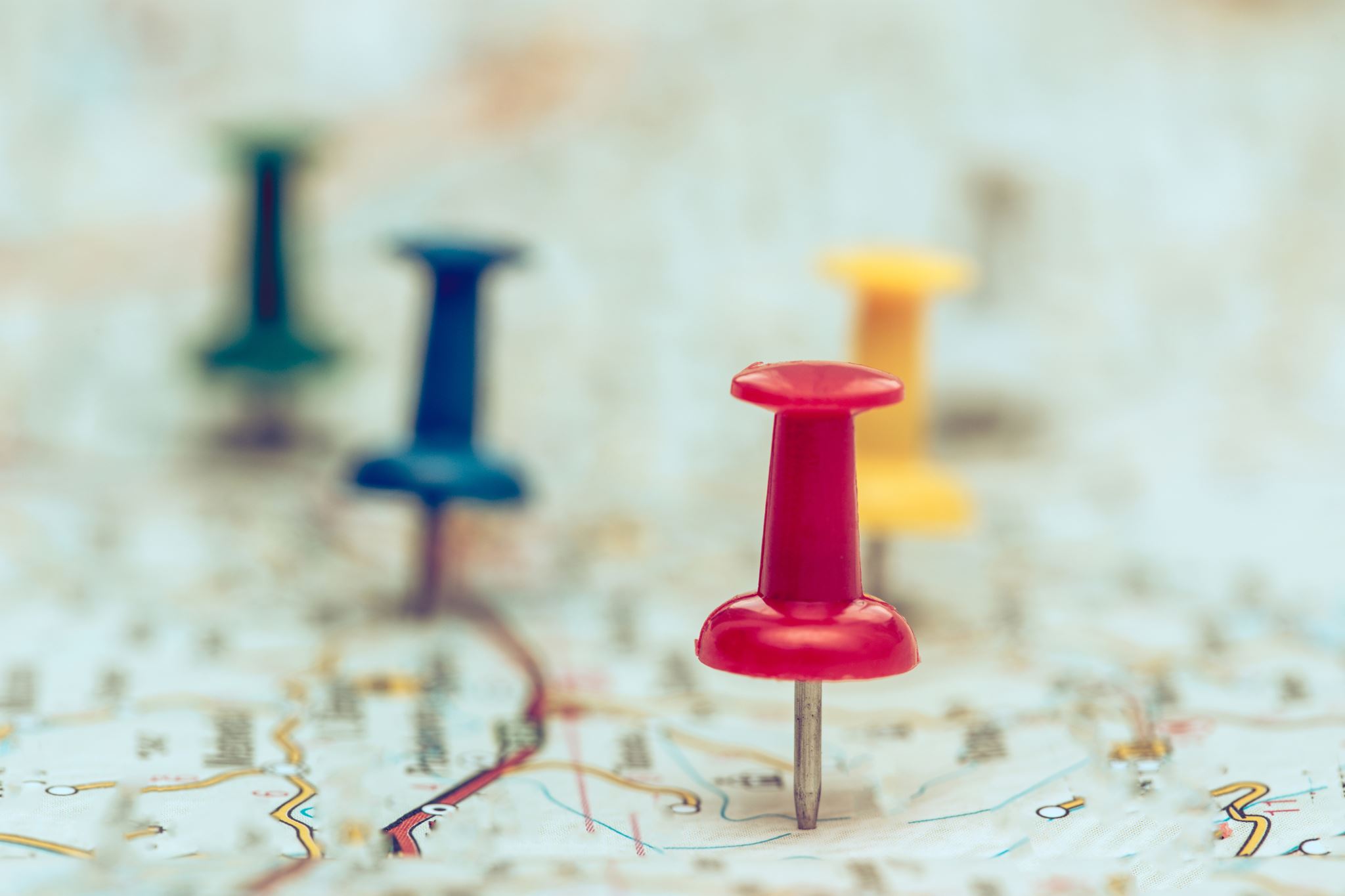 Geography